Деятельность учителя при проектировании урока математики в соответствии с ФГОС ООО
Учитель математики и информатики Баймурзина  Гульсина Хамматовна
«Урок – это зеркало общей и педагогической культуры учителя, мерило его интеллектуального богатства, показатель его кругозора, эрудиции»
В.А. Сухомлинский

«Настоящий урок начинается не со звонка, а задолго до него» 
С.И. Гессен
С введением ФГОС задача учителя математики:
создать каждому учащемуся условия для практического овладения математикой;
 выбрать такие методы обучения, которые позволили бы каждому ученику проявить свою активность, свое творчество; 
 активизировать познавательную деятельность каждого учащегося в процессе обучения математике.
Перед учителем встали вопросы:
Какие изменения должны  произойти в деятельности педагога с введением Стандарта? 
Должен ли быть изменен  подход к организации урока? 
Традиционный или современный урок? 
Какие упражнения, предложенные в учебнике,  целесообразно отобрать для урока?
Какие методы и приёмы работы будут эффективными? 
Какие формы организации познавательной деятельности учащихся стоит применять? 
Как спроектировать урок, который формировал бы не только предметные, но и метапредметные результаты?
Как педагогу эффективно  решать задачу формирования у обучающихся универсальных учебных действий (УУД)? 
Нужно ли совсем отказаться от принятых в традиционной методике преподавания форм работы с обучающимися?
Технологический процесс подготовки урока:
определение цели и задач; 
отбор содержания учебного материала; 
подбор методов и приёмов обучения; 
определение форм организации деятельности учащихся; 
подбор материала для домашней работы учащихся; 
определение способов контроля; 
продумывание места, времени на уроке для оценки деятельности учащихся; 
подбор вопросов для подведения итога урока
Проектирование  (от лат. projectus, буквально – брошенный вперёд) – процесс создания продукта, прототипа, прообраза предполагаемого или возможного объекта, состояния.
Дидактическое проектирование – это мысленное предвосхищение учителем процесса обучения и его результатов.
Педагогическое проектирование – предварительная разработка основных деталей предстоящей деятельности учащихся и педагога на уроке, прогнозирование её результатов.
ТЕХНОЛОГИЧЕСКАЯ КАРТА – форма технологической документации, в которой записан весь процесс обработки изделия, указаны операции и их составные части, материалы, производственное оборудование, инструмент, технологические режимы, необходимое для изготовления изделия время, квалификация работников и т.п. (Политехнический энциклопедический словарь. – М.: Советская энциклопедия, 1989)
ТЕХНОЛОГИЧЕСКАЯ КАРТА - это обобщенно-графическое выражение сценария урока, основа его проектирования, средство представления учителем индивидуальных методов педагогической деятельности (Мороз Н.Я. Конструирование технологической карты урока. Научно-методическое пособие. Витебск 2006)
ТЕХНОЛОГИЧЕСКАЯ КАРТА - форма планирования  педагогического взаимодействия учителя и учащихся. Является проектом учебного процесса, в котором дано описание от цели до результата        (Якушина Е.В.  Подготовка к уроку в соответствии с требованиями ФГОС  http://www.menobr.ru/materials/19/37639/)
От конспекта урока к технологической карте
Конструирование универсального инструментария (технологической карты) направлено на достижение результатов, заявленных во ФГОС. Стандарты отвечают на вопрос: «Чему учить?», технологическая карта – «Как учить?», как помочь ребенку эффективно освоить содержание образования, достичь требуемых результатов.
Литература по составлению технологических карт
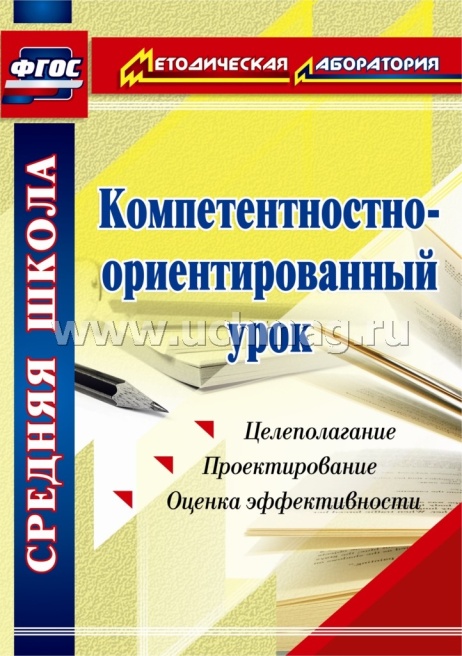 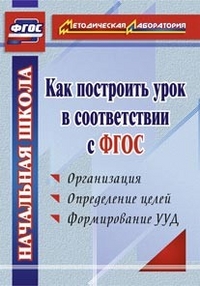 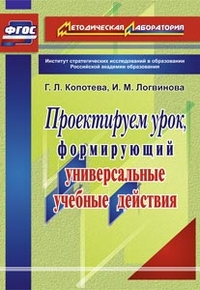 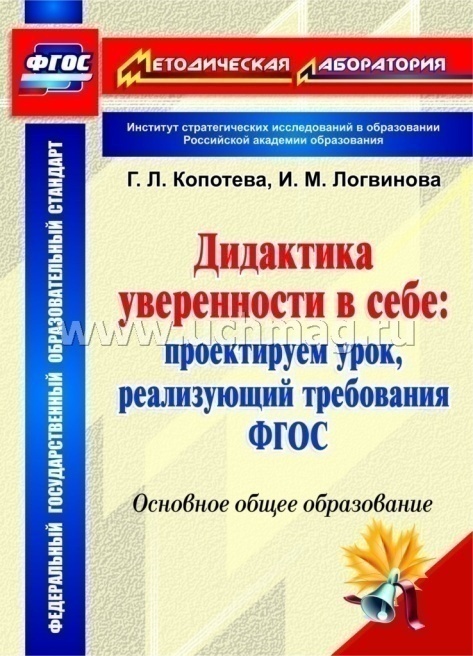 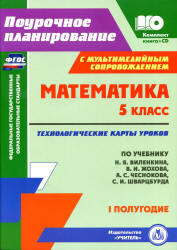 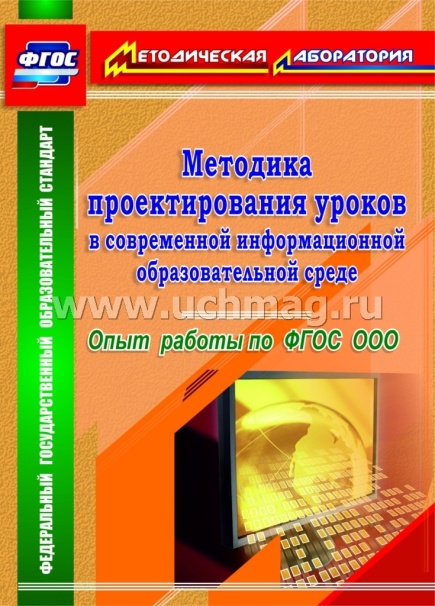 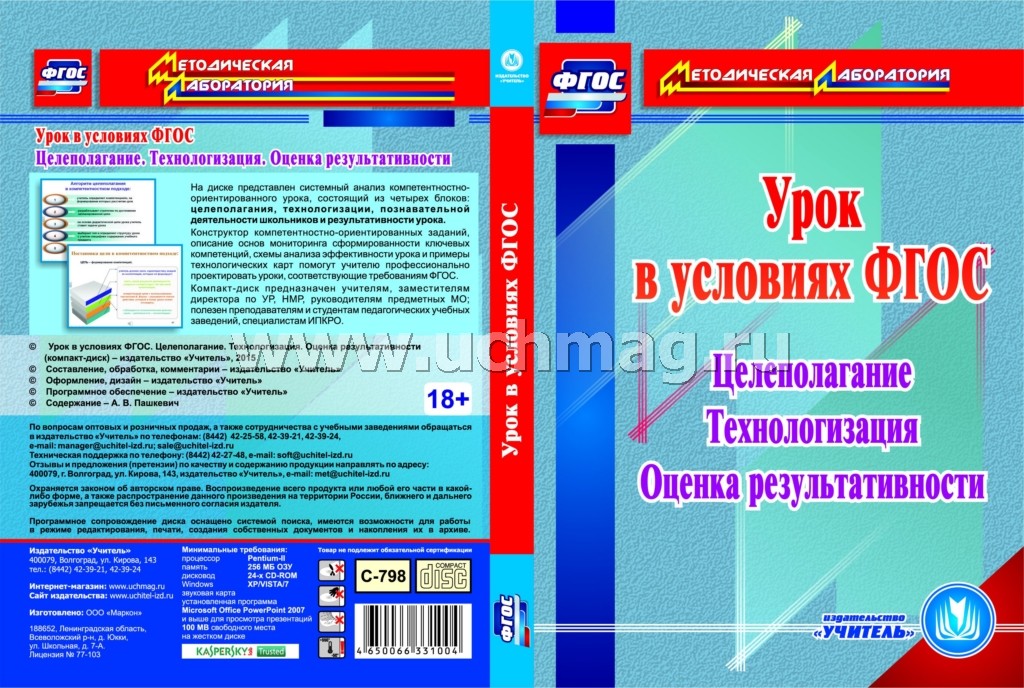 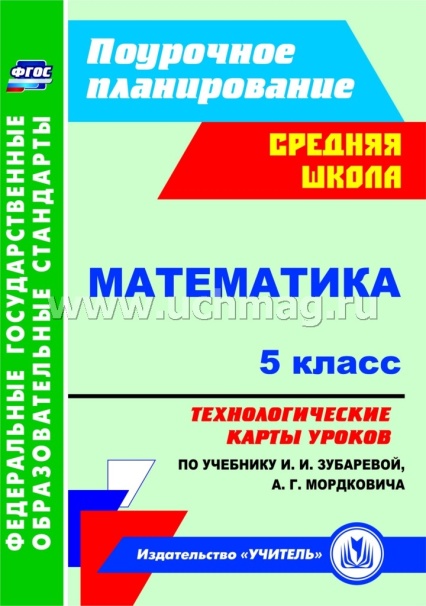 «Постановка учебной задачи»
1 этап – создание «ситуации успеха»
Результат работы на данном этапе является:
эмоциональное удовлетворение детей своими знаниями и умениями и положительная оценка учителем достижений учащихся;
фон, на котором более четко проявится второй этап – разрыв. 
 
2 этап – возникновение ситуации «интеллектуального конфликта» (разрыва). 
Результат работы учащихся на данном этапе урока: фиксация на доске разных вариантов решения одной и той же задачи.
	
3 этап – фиксация места «разрыва» в графико-знаковой форме. 
Результат работы учащихся на данном этапе урока: формулируют учебную задачу, которую им предстоит решать на следующих уроках. 
 
4 (последний) этап – формулировка учебной задачи учащимися и педагогом.
После фиксации проблемы в тетрадях учащиеся вместе с учителем должны вновь вернуться к словесной формулировке проблемы, уже в виде конкретной задачи, которую им предстоит решать на последующих уроках
Прямоугольную клумбу со сторонами 3,8 м и 7,2 м нужно огородить проволокой. Какой длины проволока потребуется для ограждения? Какова площадь такой клумбы?
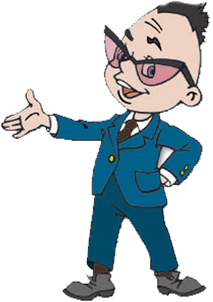 Р = (a + b) · 2
Р = (3,8 + 7,2) · 2 =
S = 3,8  7,2
= 3,8+7,2+3,8+7,2 = 22 м
Умножение
десятичных
Дробей
5 Класс
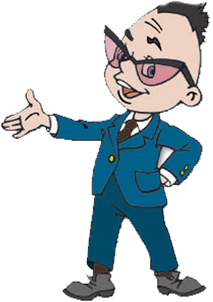 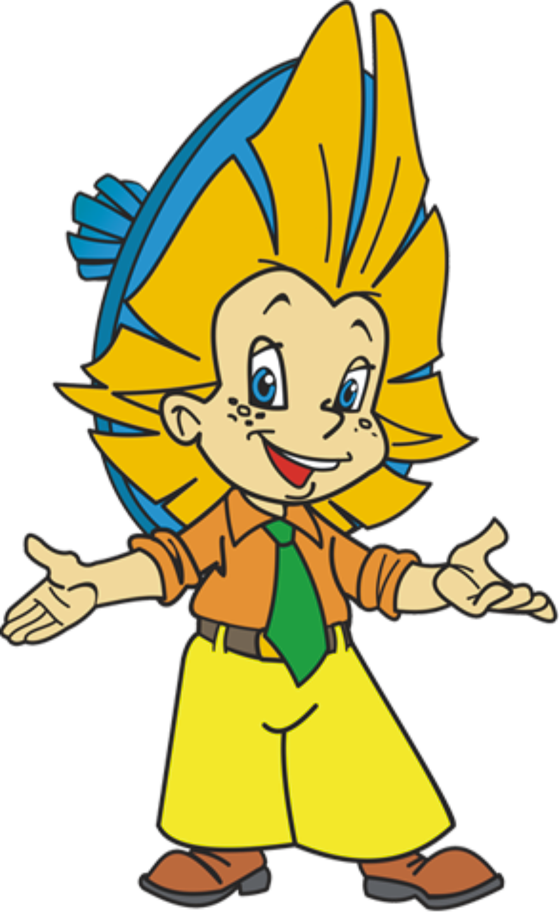 Каков рост каждого ученика? Кто ниже (выше) Никиты?
180
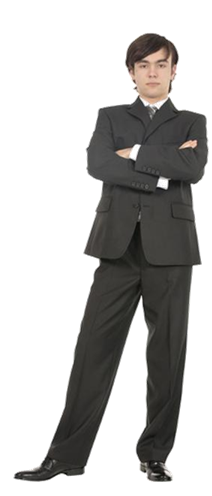 160
140
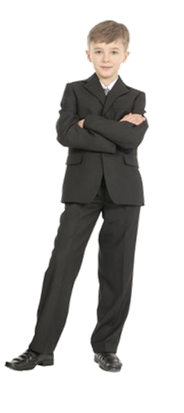 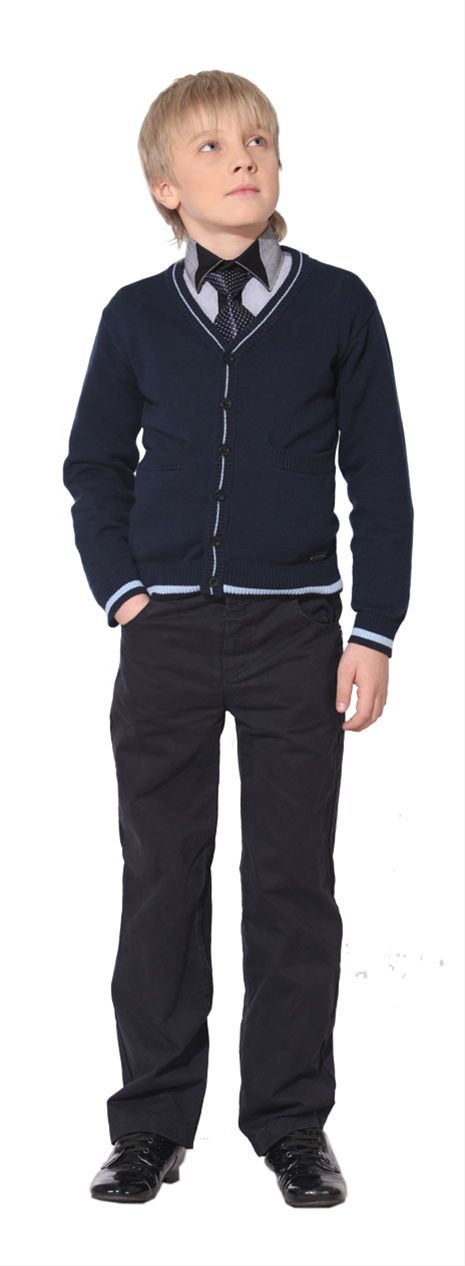 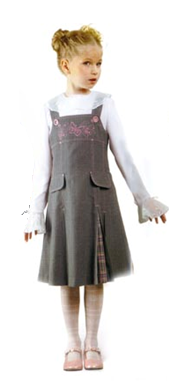 120
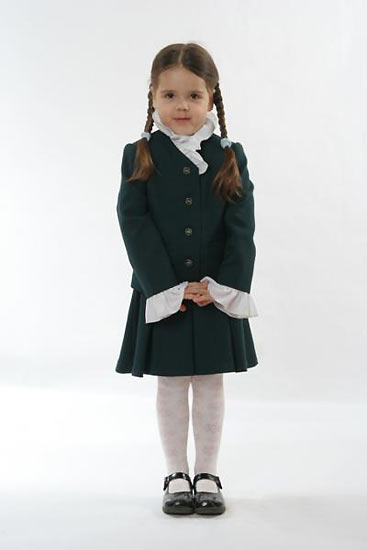 100
80
60
40
20
0
Никита
Таня
Александр
Полина
Илья
60
Автомобиль приближается к городу, по улицам которого разрешается ехать со скоростью не более 60 км/ч. В кабине автомобиля установлен спидометр – прибор, показывающий скорость движения.
60
80
100
Посмотрите на спидометр. Нарушит ли шофер правила уличного движения, если не снизит скорость?
40
20
120
км/ч
0
140
На сколько и в какую сторону передвинется стрелка, когда скорость снизится до 40 км/ч?
Каким будет показание спидометра, когда автомобиль остановится?
[Speaker Notes: Математика 6 класс. Виленкин Н.Я. № 833. Рисунки Савченко Е.М.]
Что объединяет приборы?
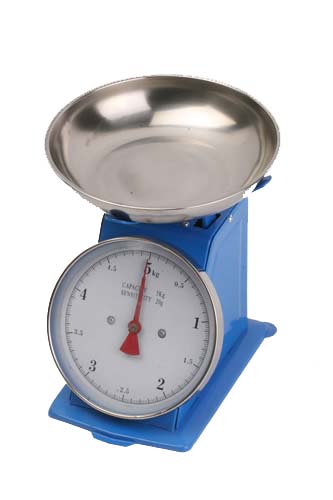 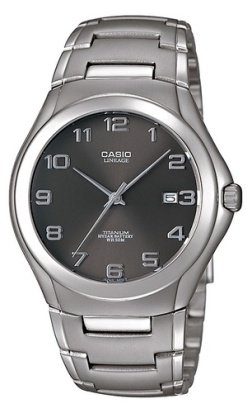 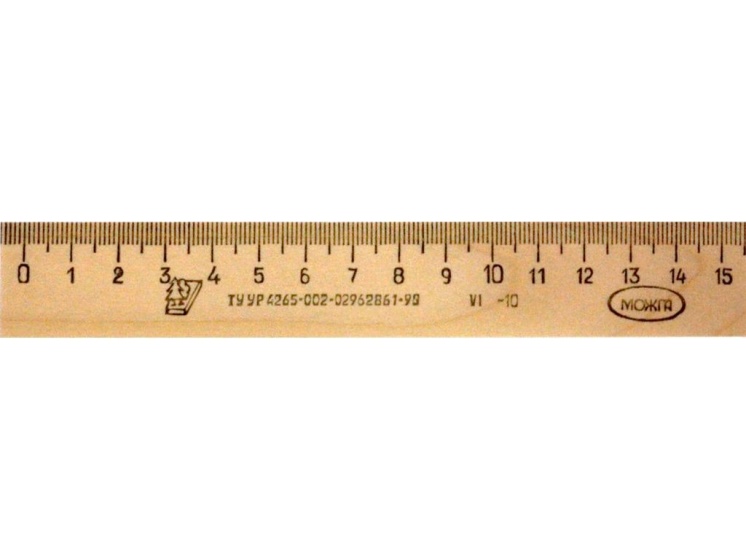 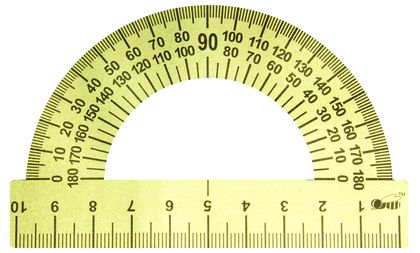 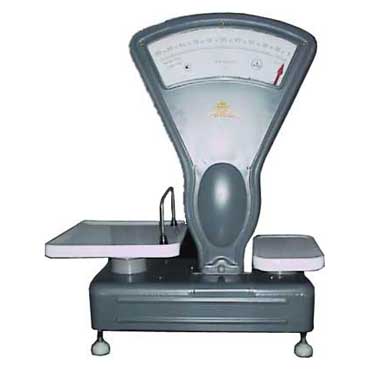 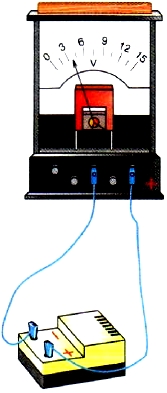 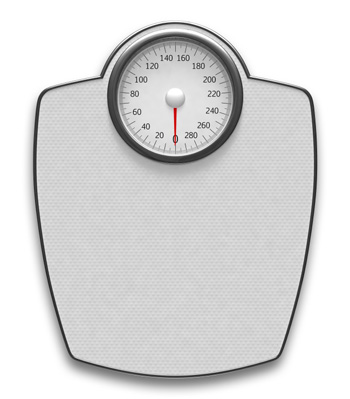 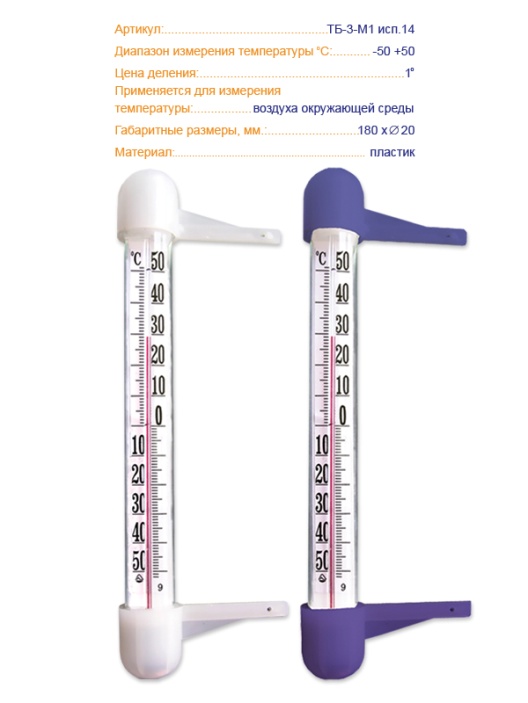 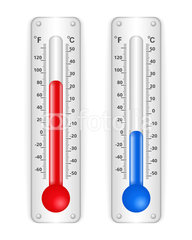 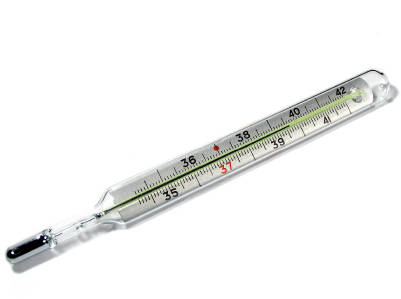 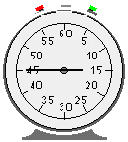 Шкалы
5 Класс
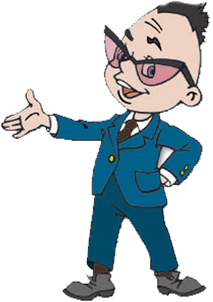 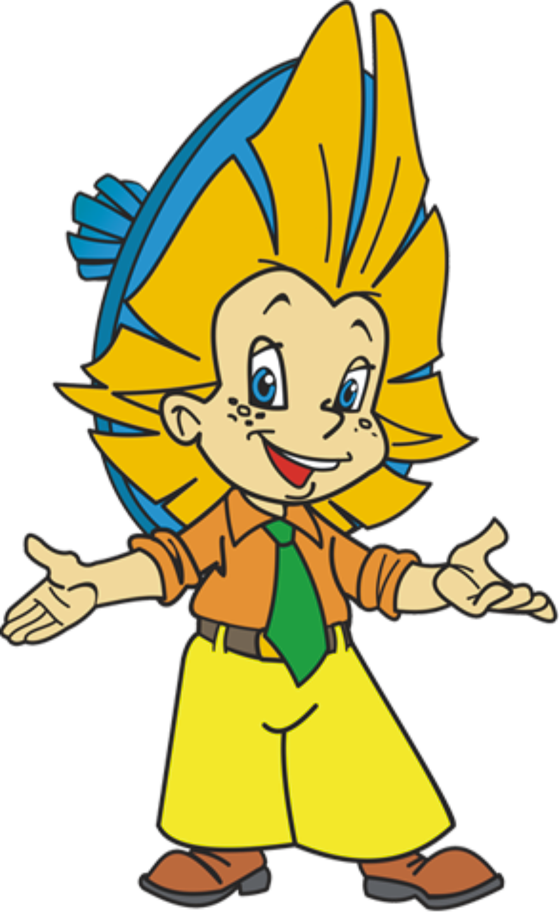 Если вы правильно найдете корни уравнения и заполните таблицу ответов, то вы прочтете тему нашего урока
35 – х = 17  (У)                 
у – 37 = 18  (Е)                    
90 – у = 62  (И)         
29 + х = 45  (О)
У
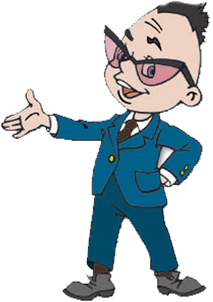 Е
Е
И
О
31 + у = 16 + 44   (Ж)       
80 – с = 21 + 19  (Н)      
40 – 3 = с + 13   (М)
Ж
Н
Н
М
Умножение
натуральных чисел
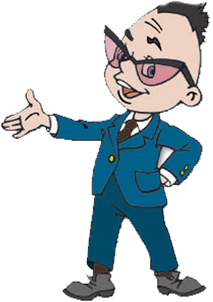 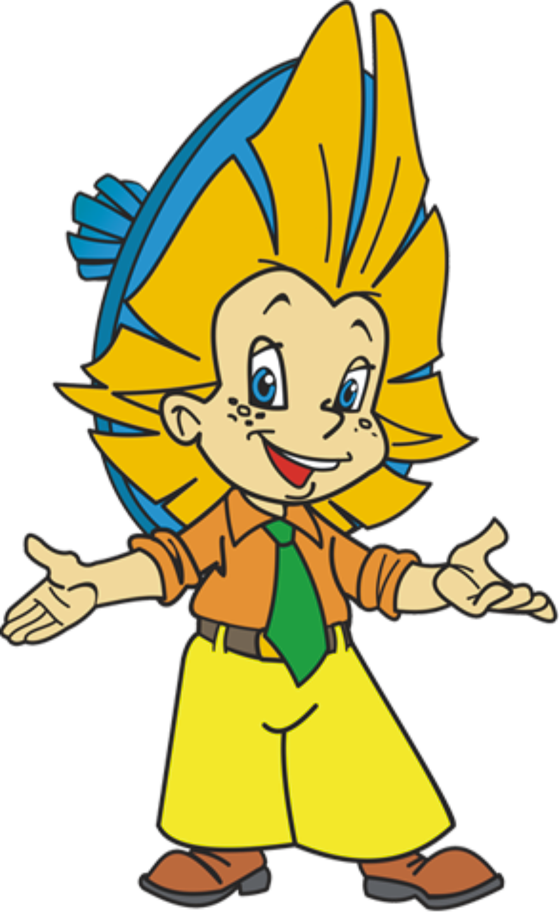 Решите в тетради следующие примеры
-3 + 5 	12 - (-2 ) 	-3 + 15 		
-6 + (-1) 	-7 + 3		-13 - 2 
18 + (-6) 	(- 3) + 6 	 12 - 16
(-5)  3	1  (-4)		(-3)  (-5)
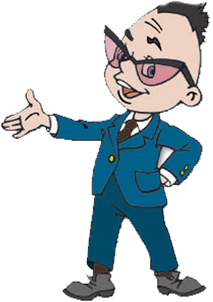 (-5)  3 = (-5) + (-5) + (-5) = -15
1  (-4) = -4
(-3)  (-5) = ????
Новый мир имеет новые условия и требует новых действий.
Н. Рерих
  
Для достижения результатов, важно, в первую очередь, инициировать у детей собственные вопросы: «Чему мне нужно научиться?» и «Как мне этому научиться?». 
Школа должна ребенка: «научить учиться», «научить жить», «научить жить вместе», «научить работать и зарабатывать» (из доклада ЮНЕСКО «В новое тысячелетие»).
Спасибо 
за внимание